Hamisítás – ellen– a hétköznapokban (ki mit tehet, tegyen a
biztonságosabb mindennapokért
KRIMINÁLEXPO2014.11.18.
Dr. Horváth Péter
ProArt – Szövetség a Szerzői Jogokért
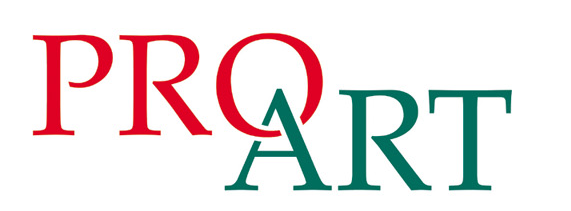 SZÖVETSÉG A SZERZŐI JOGOKÉRT
A ProArt  Szövetség a Szerzői Jogokért bemutatása
EJI
Előadóművészi Jogvédő Iroda
FILMJUS
	Filmszerzők és Előállítók Szerzői 	Jogvédő Egyesülete
ARTISJUS
Magyar Szerzői Jogvédő Iroda Egyesület
MAHASZ 
Magyar Hangfelvétel-kiadók Szövetsége
HUNGART
Vizuális Művészek Közös Jogkezelő Társasága Egyesület
ProArt – Szövetség a Szerzői Jogokért
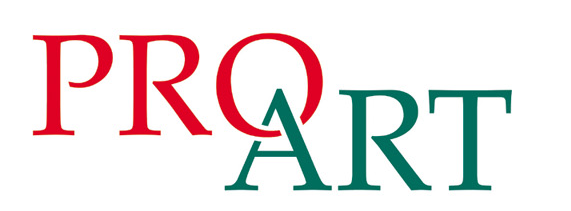 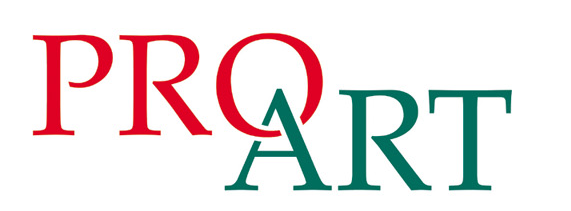 SZÖVETSÉG A SZERZŐI JOGOKÉRT
A Szövetség célja
Szerzői jogi jogtudatosság szintjének emelése társadalmi szinten




A jogsértések elleni fellépés hatékonyságának javítása (emü.szerz.: NAV, ORFK, BRFK)
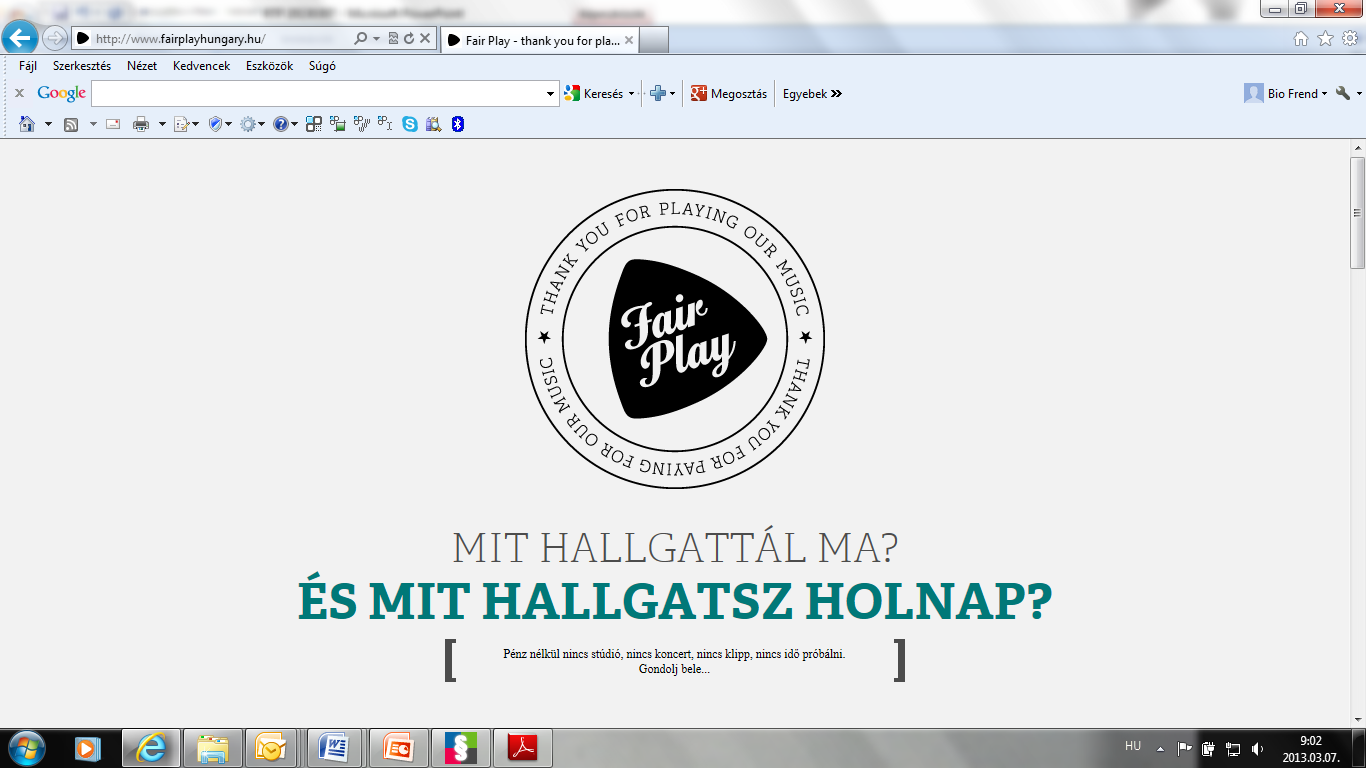 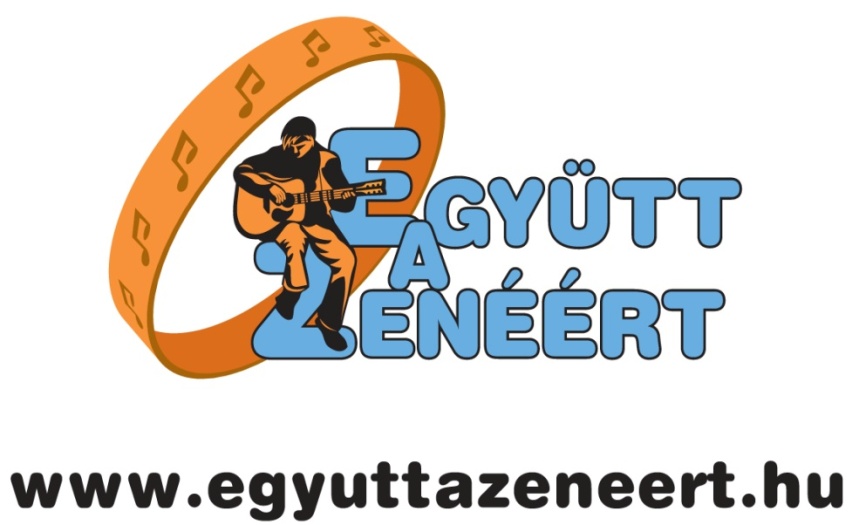 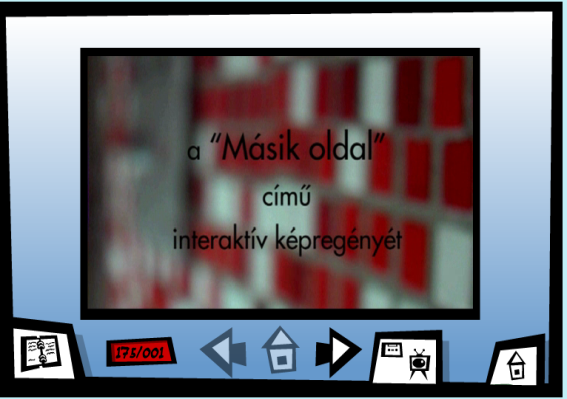 „Az internet a gazdasági növekedés egyik tényezője, fontos kommunikációs, forgalmazási és kreatív csatorna. Ugyanakkor az illegális kereskedelmet is elősegíti, ami a fogyasztókat és a törvényes üzleteket egyaránt károsítja.”

http://www.hamisitasellen.hu/2014/11/kuzdelem-a-szellemi-tulajdonnal-kapcsolatos-buncselekmenyek-ellen-az-interneten/
Hamisítás/kalózkodás
Kalóz weboldalak használata

Veszélyek
„fertőzött” számítógép
személyes adatok, banki információk „elvesztése”

Káros eredmény
-   pénz veszteség, egyéb webes visszaélés
a kedvelt alkotók megkárosítása
kalózok (bűnözők) „támogatása”
-   állami bevételek csökkenése
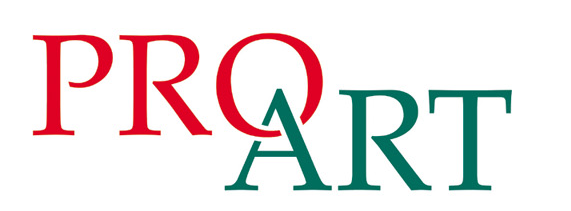 SZÖVETSÉG A SZERZŐI JOGOKÉRT
Szerzői jogvédelem
Mi a szerzői jogvédelem?

Miért van rá szükség (a jogosulti érdekek védelmén túl)?

	- gazdasági hatás 
		- adóbevétel
		- foglalkoztatás
		- befektetések, az ország nemzetközi megítélése
	- társadalmi hatás
		- nemzeti kultúra
		- bűnözés (szervezett bűnözés finanszírozása)
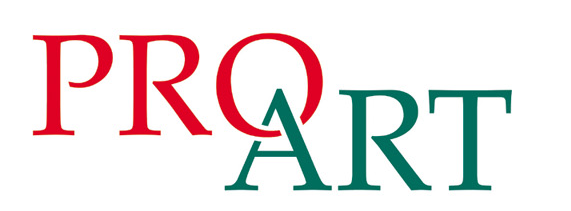 SZÖVETSÉG A SZERZŐI JOGOKÉRT
XXXVII. FEJEZETA SZELLEMI TULAJDONJOG ELLENI BŰNCSELEKMÉNYEK
Szerzői vagy szerzői joghoz kapcsolódó jogok megsértése
385. § (1) Aki másnak vagy másoknak a szerzői jogról szóló törvény alapján fennálló szerzői vagy ahhoz kapcsolódó jogát vagy jogait vagyoni hátrányt okozva megsérti, vétség miatt két évig terjedő szabadságvesztéssel büntetendő.
(2) Az (1) bekezdés szerint büntetendő, aki a szerzői jogról szóló törvény szerint a magáncélú másolásra tekintettel a szerzőt, illetve a kapcsolódó jogi jogosultat megillető üreshordozó díj, illetve reprográfiai díj megfizetését elmulasztja.
A szerzői jogi ágazatok bruttó hozzáadott értéke - más ágazatokkal összehasonlítva (2006, Mrd Ft)
Dr. Penyigei Krisztina: A szerzői jogi ágazatok gazdasági súlya Magyarországon
http://www.sztnh.gov.hu/hirek/kapcsolodo/Szerzoi_jogi_agazatok_2010.pdf
A szerzői jogi ágazatokban foglalkoztatottak száma - más ágazatokkal összehasonlítva (ezer fő)
Dr. Penyigei Krisztina: A szerzői jogi ágazatok gazdasági súlya Magyarországon
http://www.sztnh.gov.hu/hirek/kapcsolodo/Szerzoi_jogi_agazatok_2010.pdf
A szerzői jogi ágazatok hozzájárulása a GDP-hez – nemzetközi összehasonlításban (17 ország)
Dr. Penyigei Krisztina: A szerzői jogi ágazatok gazdasági súlya Magyarországon
http://www.sztnh.gov.hu/hirek/kapcsolodo/Szerzoi_jogi_agazatok_2010.pdf
A szerzői jogi ágazatok hozzájárulása a foglalkoztatáshoz – nemzetközi összehasonlításban (17 ország)
Dr. Penyigei Krisztina: A szerzői jogi ágazatok gazdasági súlya Magyarországon
http://www.sztnh.gov.hu/hirek/kapcsolodo/Szerzoi_jogi_agazatok_2010.pdf
2008 Special 301. Report
Hungary will remain on the Watch List in 2008. Hungary has made some IPR improvements, including the establishment in January 2008 of a National Board Against Counterfeiting. The United States will monitor the progress of Hungary’s efforts to combat piracy and counterfeiting. Further improvements are needed to ensure that prosecutors follow through with cases against IP infringers, and that judges are encouraged to impose deterrent-level sentences for civil and criminal IP infringement. U.S. copyright industries also report that Internet piracy in Hungary is a growing problem. The United States will continue to work with the Hungarian Government to address these IPR concerns.
Hungary is being removed from the Special 301 Watch List in recognition of the significant improvements on enforcement and other actions taken during the past year. Hungary has taken proactive steps to address the growing threat of Internet piracy, and its customs and police officials have developed their ability to effectively identify infringing products. Through effective and consistent enforcement actions, Hungary has closed its notorious Verseny street market, which was home to an array of illegitimate products. Furthermore, Hungary has taken effective measures to protect IPR, including numerous public awareness-raising campaigns, and training and educational seminars for police, prosecutors, and judges. The United States will continue to monitor Hungary’s progress to ensure that IPR protection and enforcement improvements are ongoing.
A szerzői jogi jogvédelem
polgári jogi eszközök
Új Ptk. 2:55
1999. évi LXXVI. Törvény a szerzői jogról (Szjt.) 

büntető jogi eszközök
	- Btk. 385. §
-   Szabálysértési alakzat (értékhatár 100 e Ft)
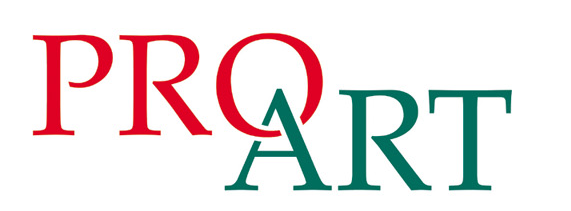 SZÖVETSÉG A SZERZŐI JOGOKÉRT
A jogsértések jellemző típusai
Off-line/hagyományos kalózkodás (fizikai 		hordozókhoz kapcsolódó)
On-line hard good (fizikai hordozók 				internetes értékesítése)
On-line (jellemzően az interneten 				megvalósuló jogsértések)

Díjigények megsértése (üres adathordozók)
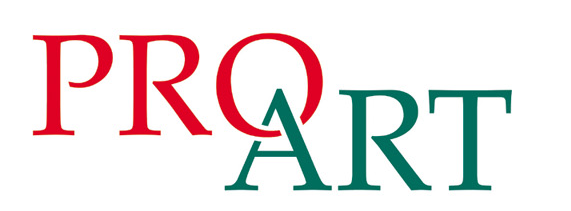 SZÖVETSÉG A SZERZŐI JOGOKÉRT
Hagyományos kalózkodás
Engedély nélküli többszörözés
Hamisítványok
Megtévesztésig hasonlítani akar az eredetire
Komoly technikai felkészültséget, tőkét igényel az előállítás
Jellemzően nem tartalmazzák a SID, mould kódot
Egyszerű másolatok
A technológiai fejlődés tömegessé tette
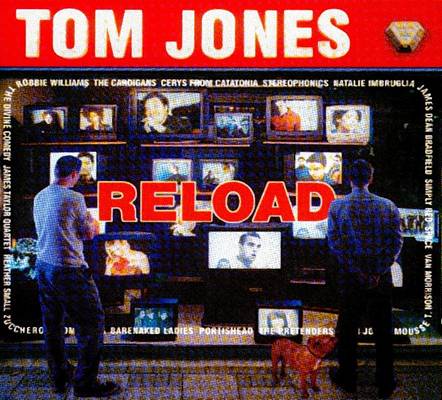 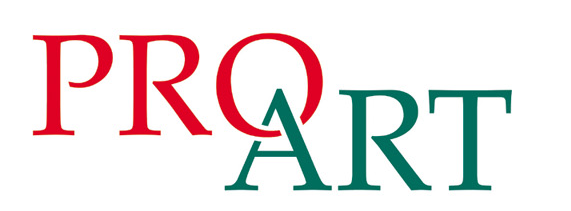 SZÖVETSÉG A SZERZŐI JOGOKÉRT
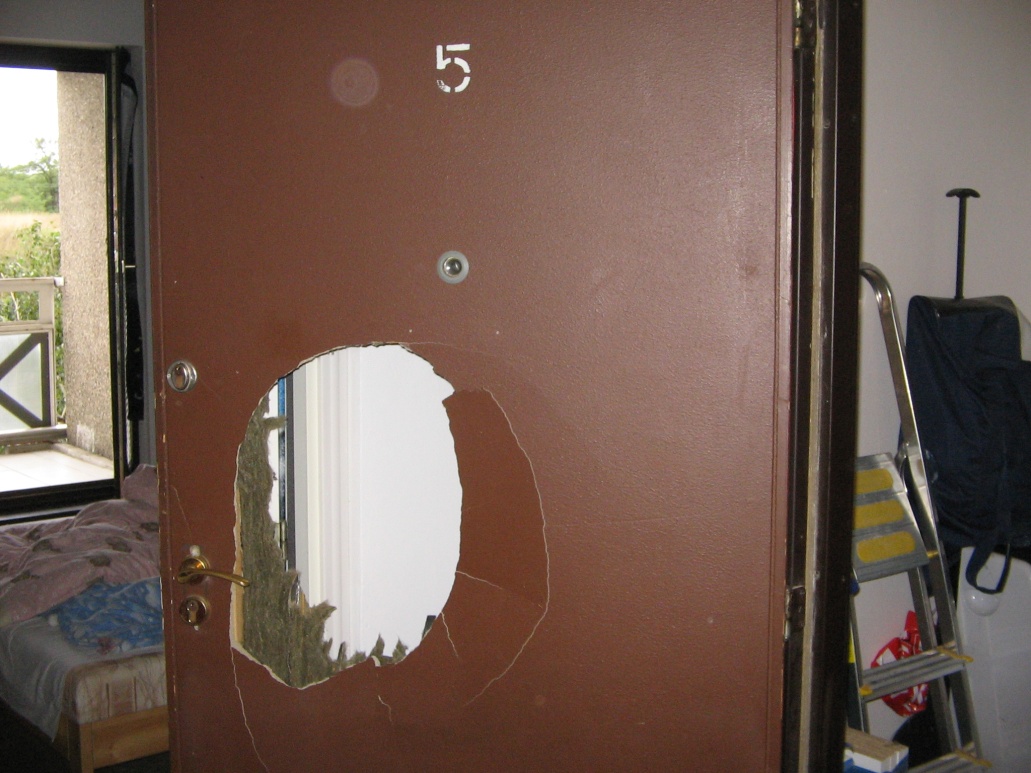 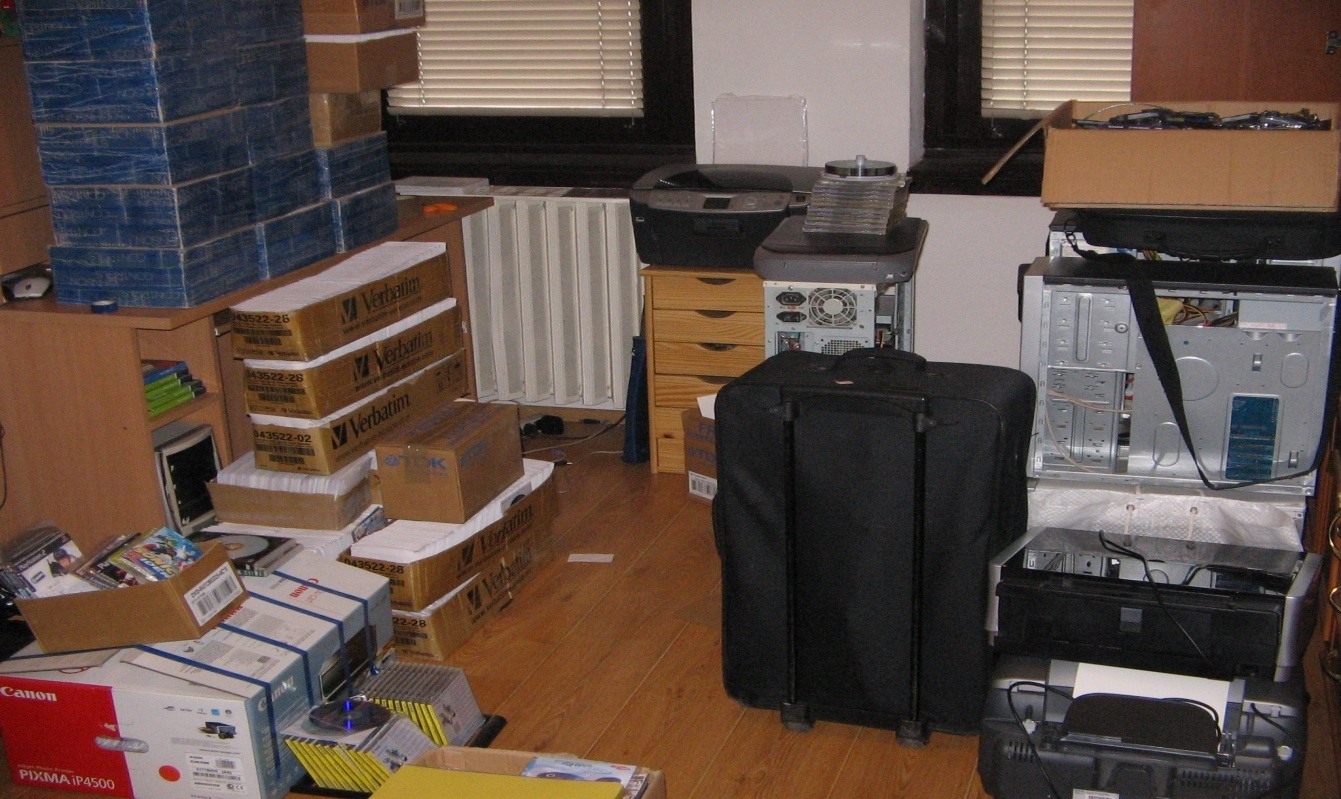 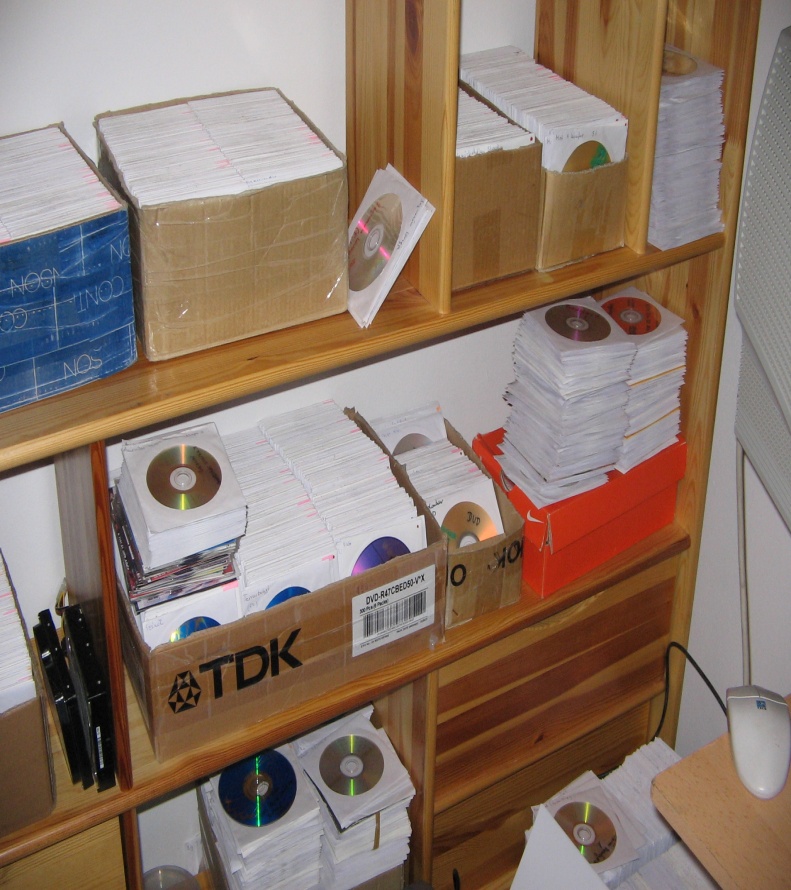 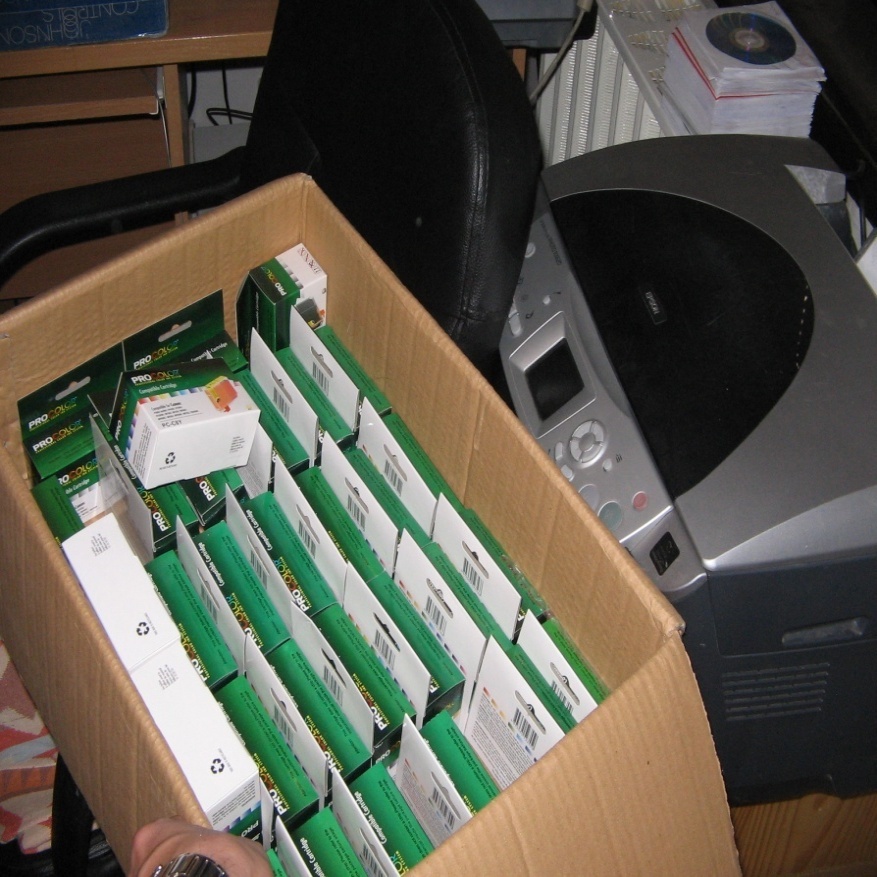 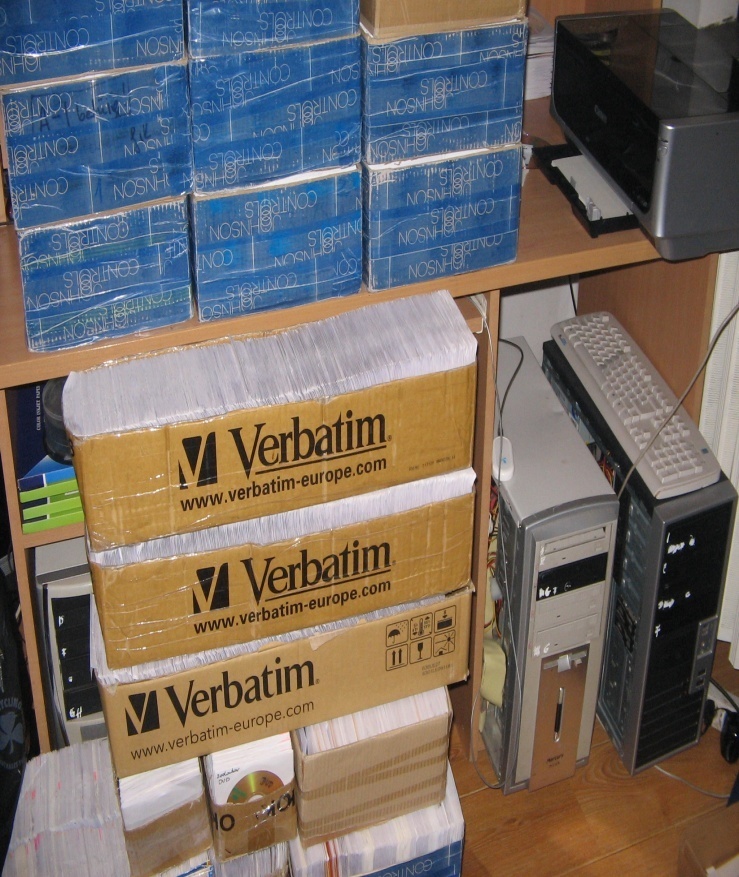 Tipikus on-line jogsértések
1, web oldalról engedély nélkül letölthetővé/érzekelhetővé tett védett tartalmak
2, FTP szerverről elérhető (letölthető) tartalmak, előfizetési díj ellenében
3, fájlcserélő rendszereken megvalósuló engedély nélküli elérhetővé tétel
4, tárhelyeken elhelyezett tartalmakra mutató linkek segítségével történő hozzáférhetővé tétel fórumokon, chat-en, e-mailben, IRC, stb.
5, web rádiók, tv-k, UGC oldalak
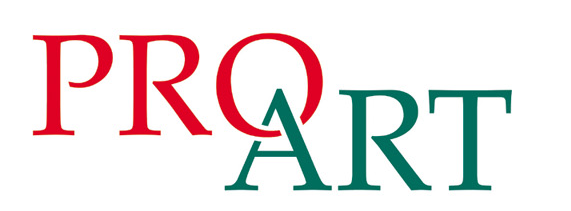 SZÖVETSÉG A SZERZŐI JOGOKÉRT
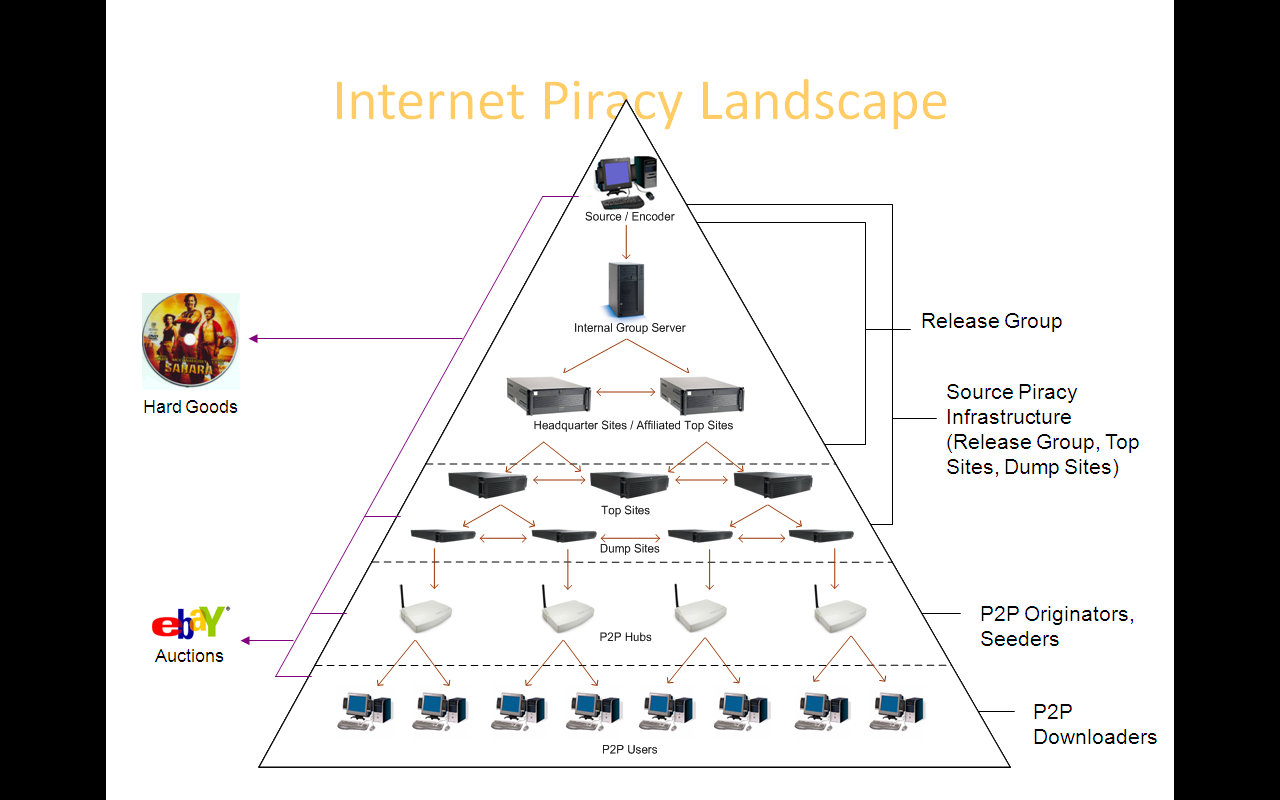 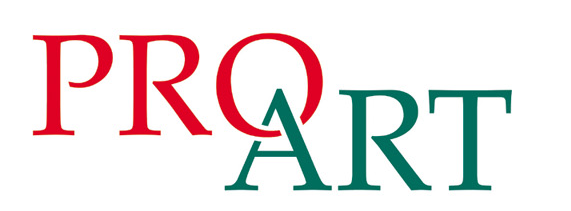 SZÖVETSÉG A SZERZŐI JOGOKÉRT
On-line jogsértések
Üzleti modellek
Ingyenes tárhelyek, fizetés sms-ben
Távközlési szolgáltatótól a warezig
Ki nyújt kereskedelmi mértékben segítséget?
Látszólag ingyenes – látogatottság, hirdetések
Piratebay.com
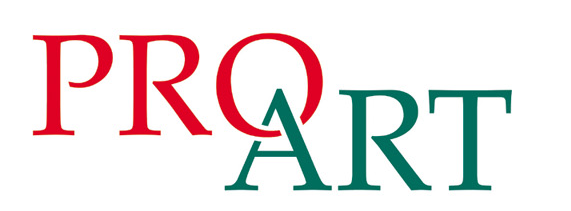 SZÖVETSÉG A SZERZŐI JOGOKÉRT
„MARS   modell”
Web site nr. 2.
Web site nr. 10.
Web site nr. 1.
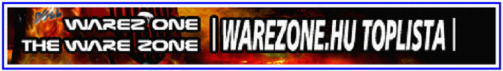 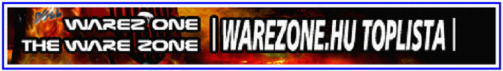 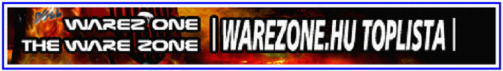 Proxy
Proxy
Proxy
központi proxy
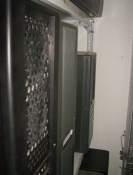 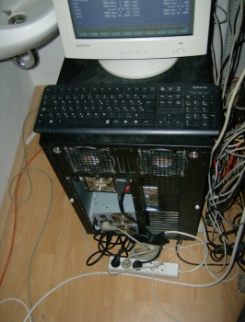 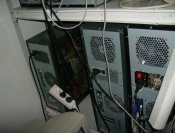 4 db tartalom
szerver 
(49 TB)
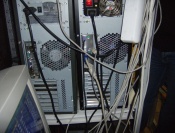 www.grokster.com
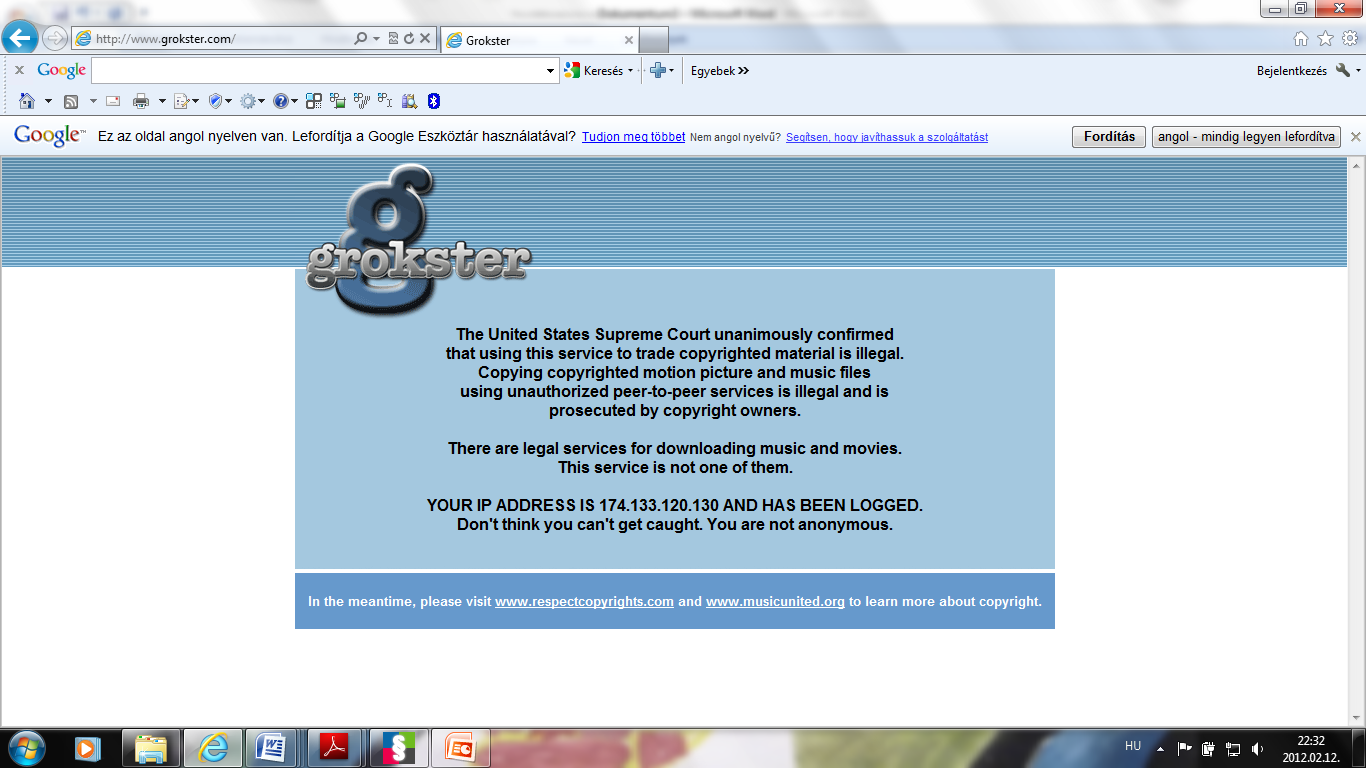 NNI szerver lefoglalás 2009.04.14.
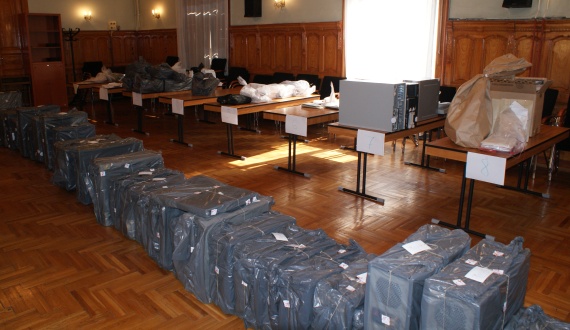 BIX adatok
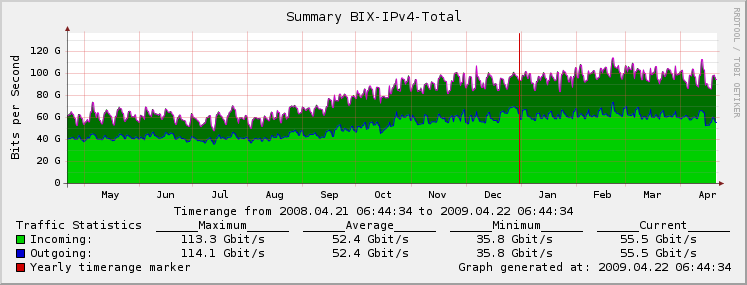 Torrent ügy 2010.
Rendőrségi közlemény:
http://www.police.hu/friss/BRF-20100617_m2.html
IFPI : 
http://www.ifpi.org/content/section_news/20100618.html
Hír TV:
http://www.youtube.com/watch?v=L--EYE5Danc
On-line cikkek:
http://www.origo.hu/techbazis/internet/20100623-sebeszeti-pontossagu-akcio-volt-a-torrentszerverek-lefoglalasa.html
http://index.hu/tech/2010/06/17/otven_szervert_foglaltak_le_a_szerdai_razzian/
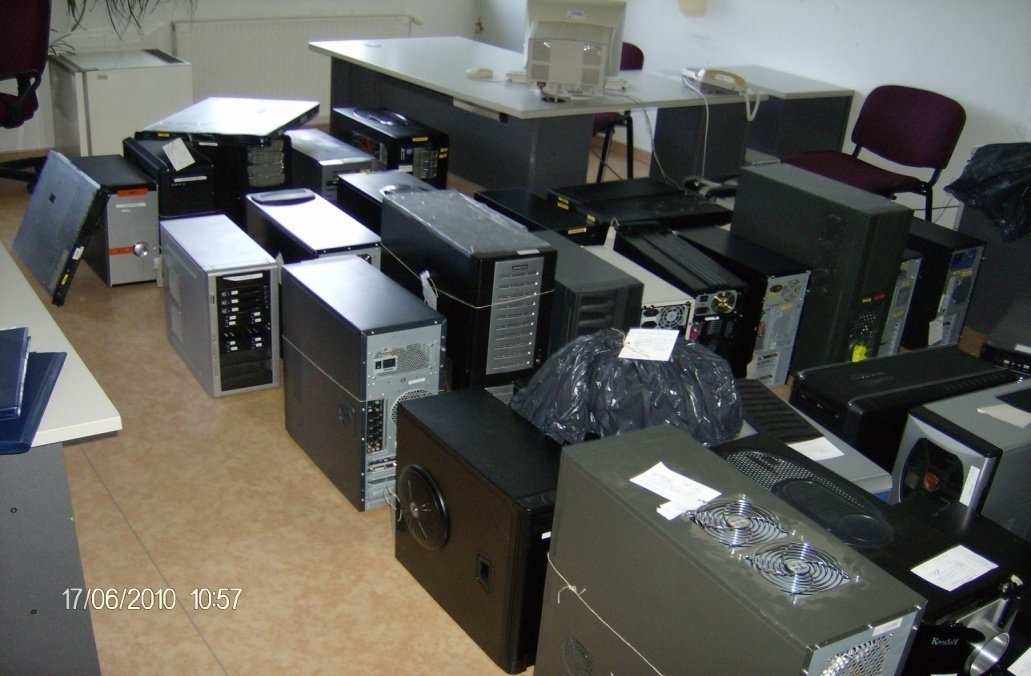 BIX adatok
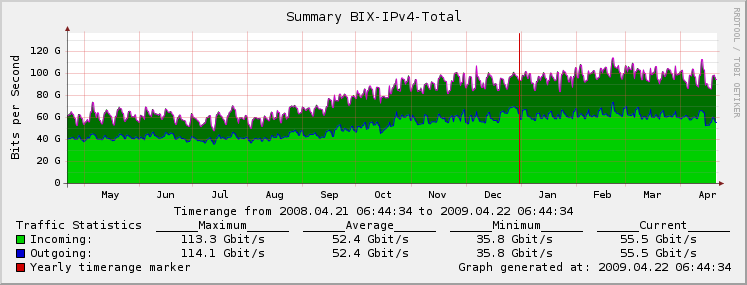 NAV sikerek
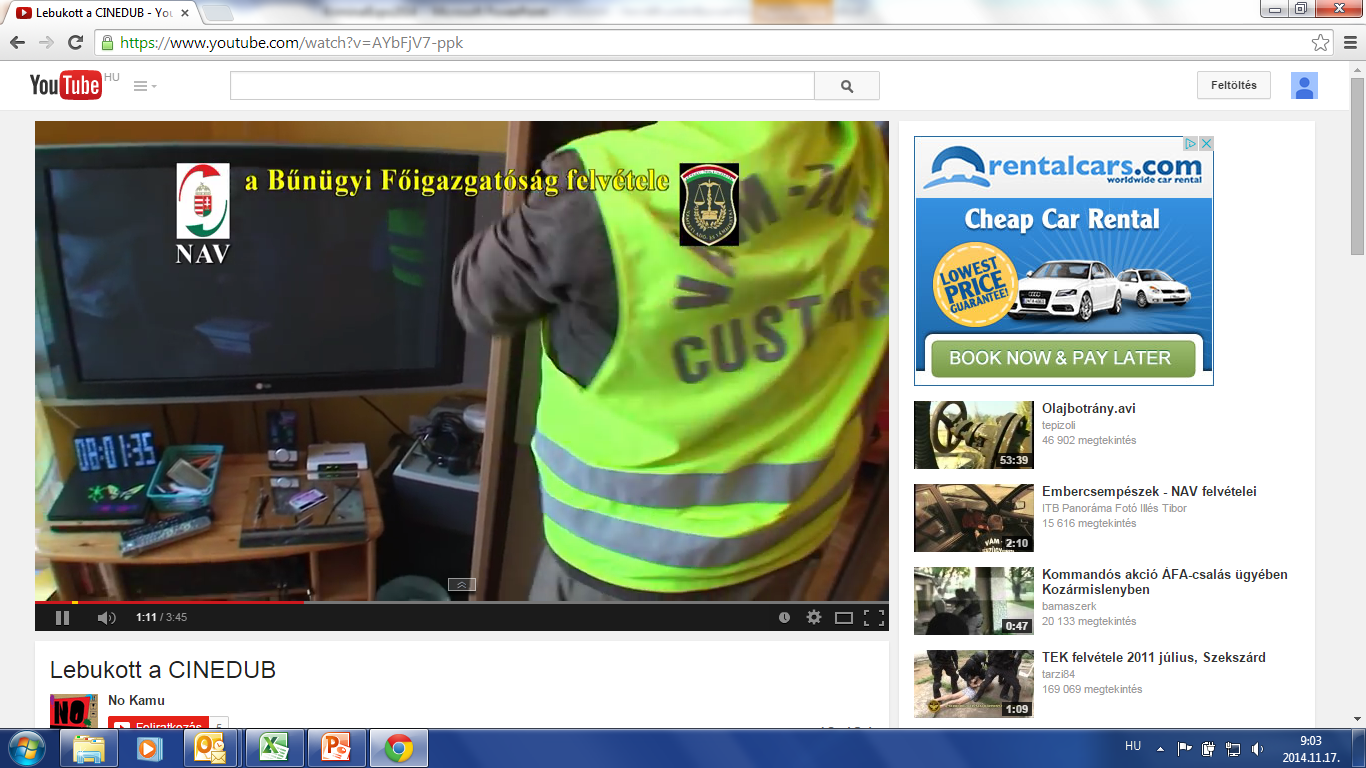 2011 	 Cinedub 
http://www.youtube.com/watch?v=f8PeA-xMo8M 
http://www.youtube.com/watch?v=AYbFjV7-ppk&feature=player_embedded 

2013 	muxuj-RNI
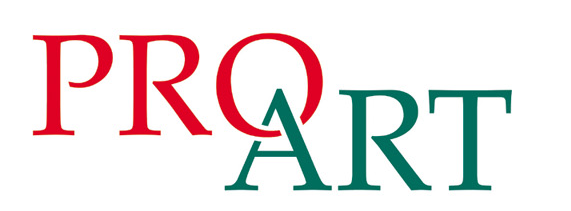 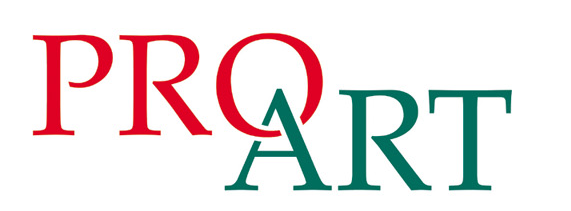 SZÖVETSÉG A SZERZŐI JOGOKÉRT
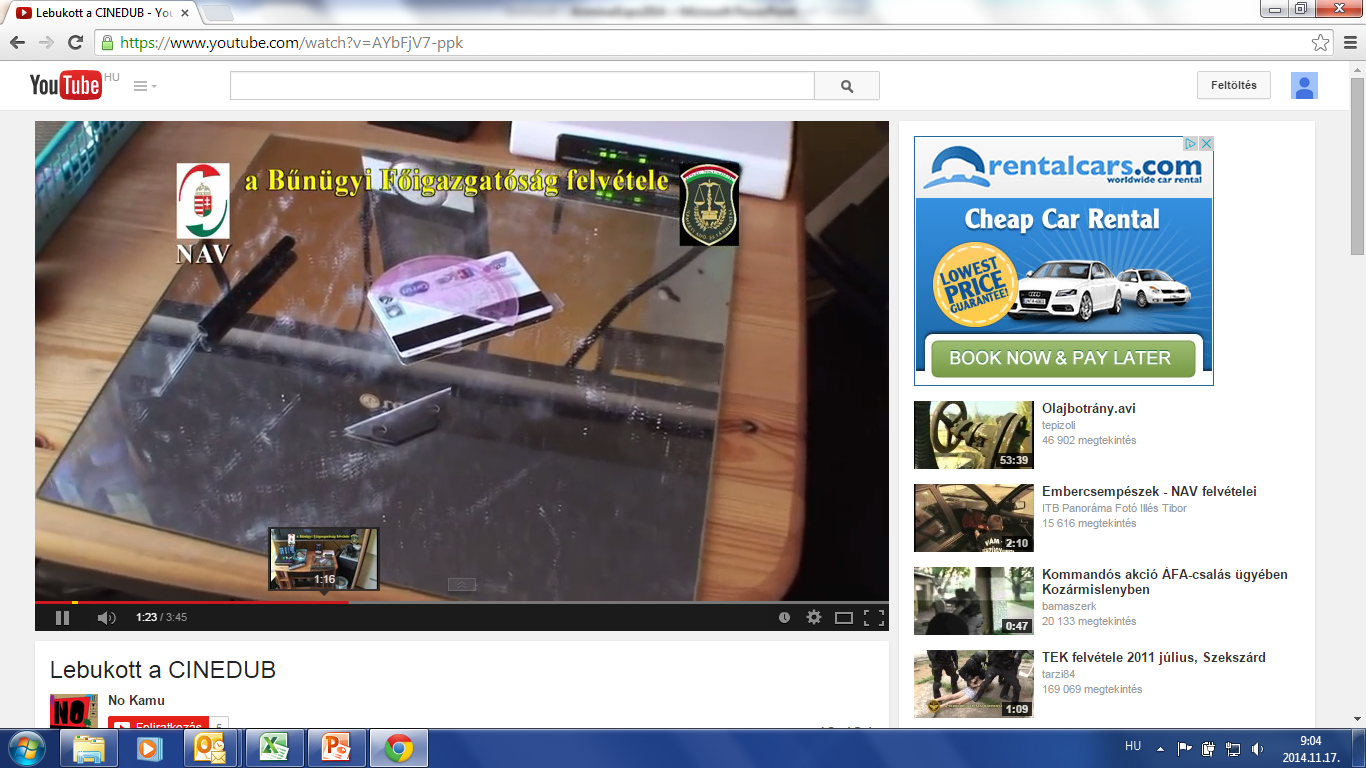 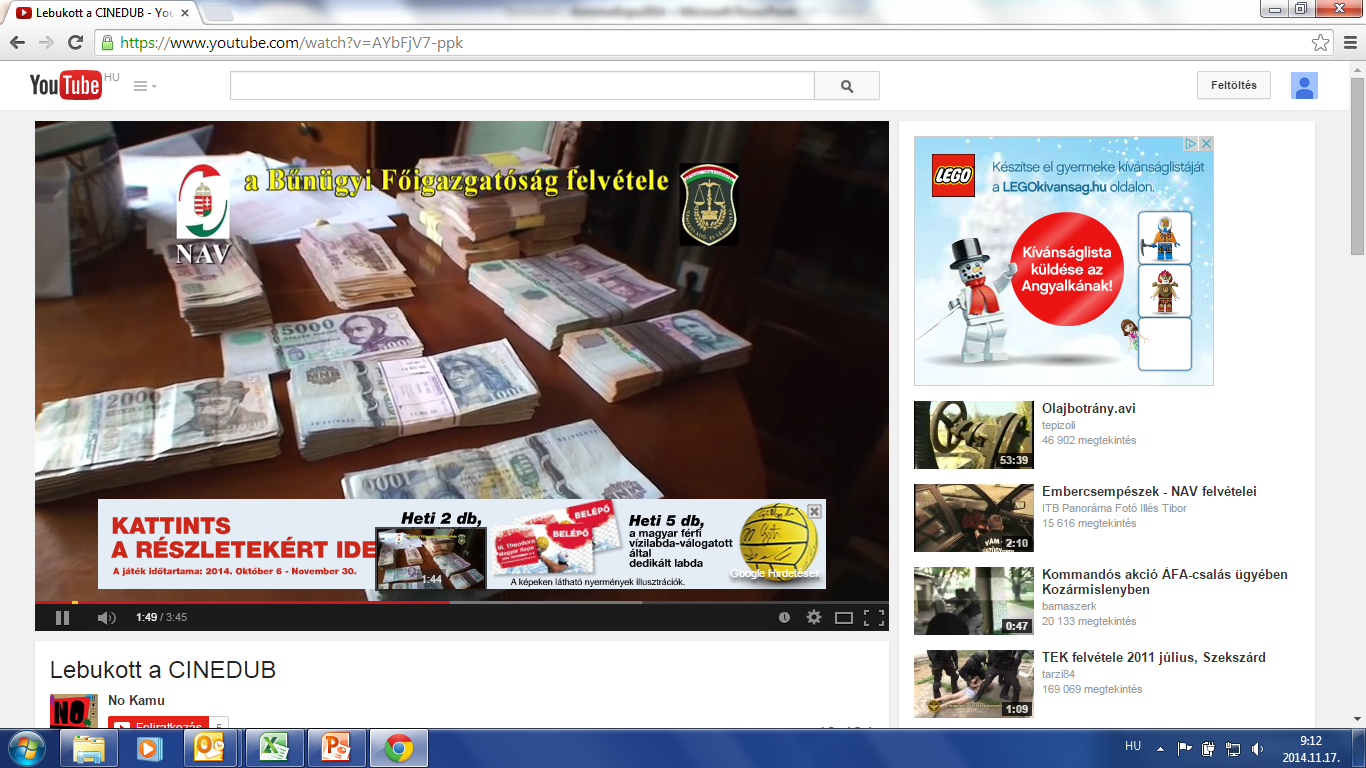 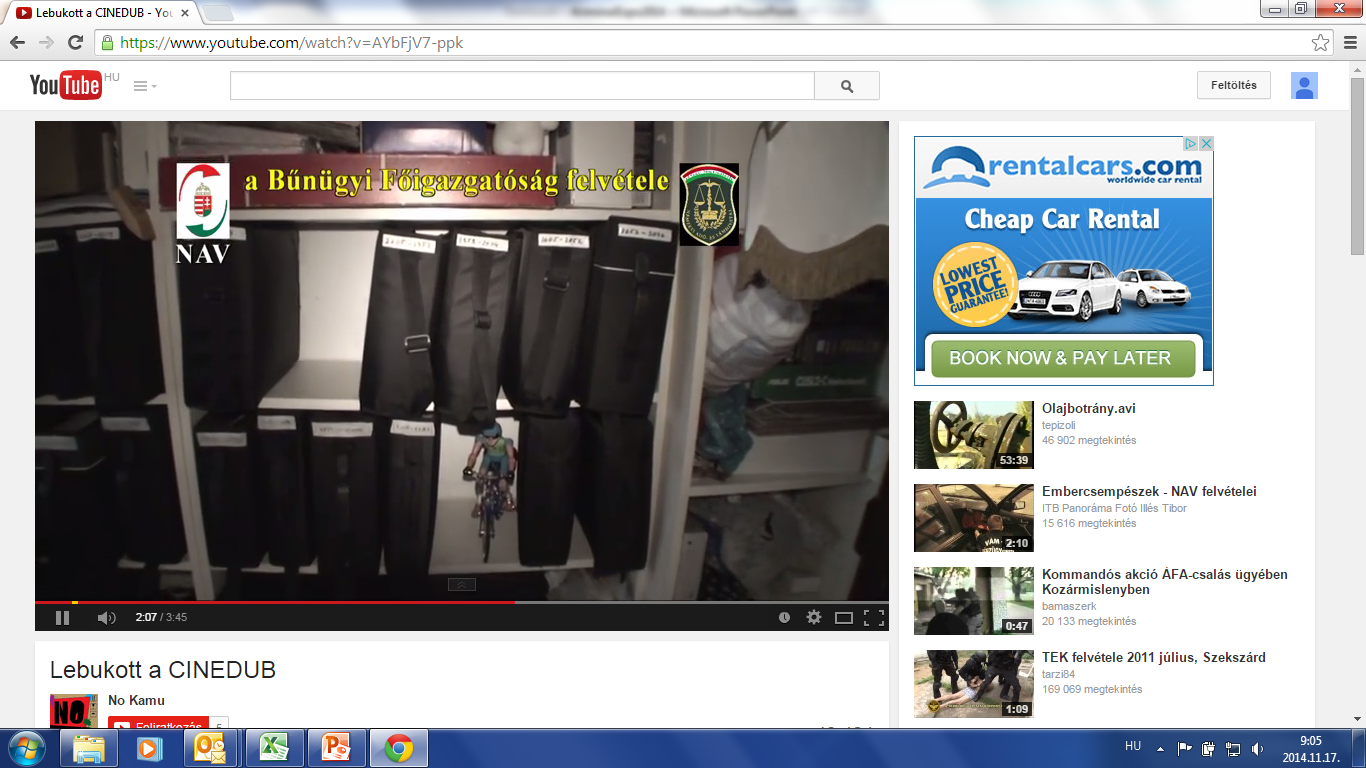 www.szerzoijogikezikonyv.hu www.proart.huinfo@proart.hu 06 1 488 7006
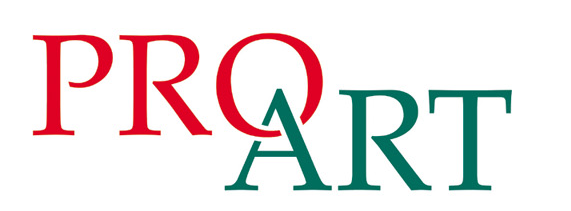 SZÖVETSÉG A SZERZŐI JOGOKÉRT